Impatto delle specie esotiche
Principali ecosistemi interessati
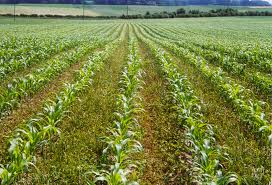 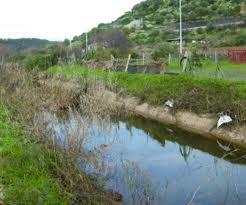 Ecosistemi agricoli
Ecosistemi acquatici
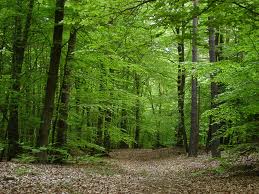 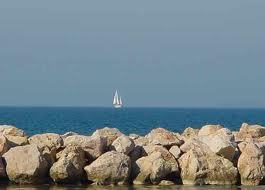 Ecosistemi forestali
Ecosistemi marini
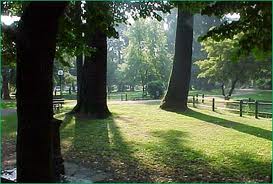 Ecosistemi urbani
Specie invasive: trend
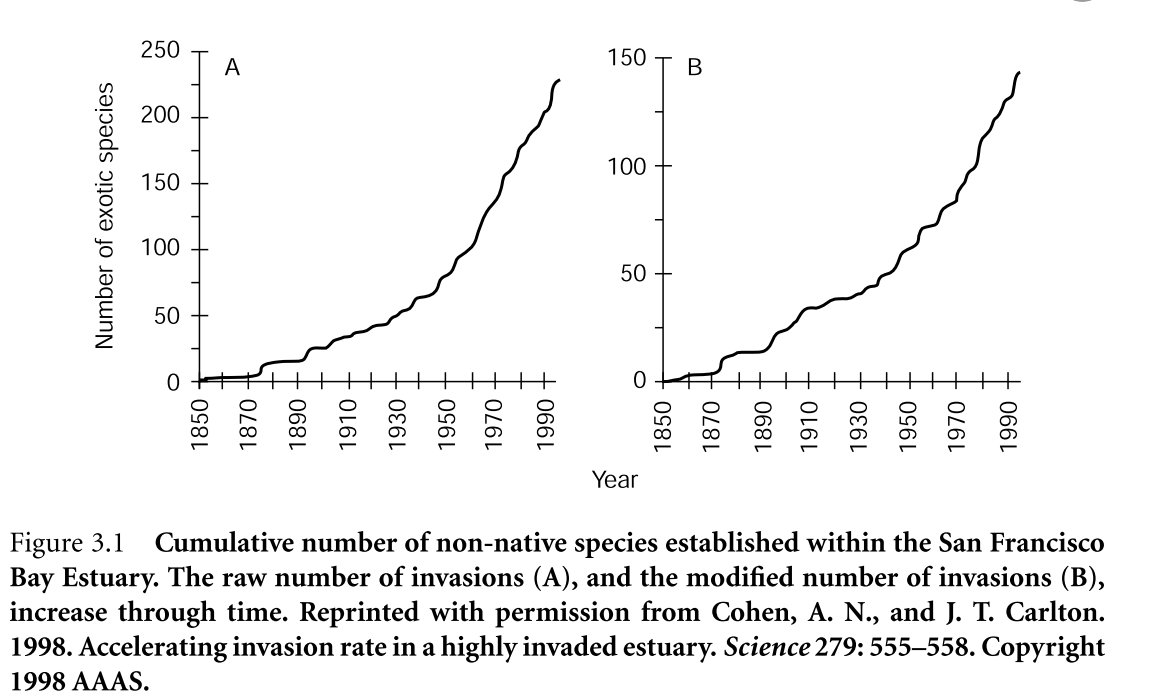 Specie invasive: trend
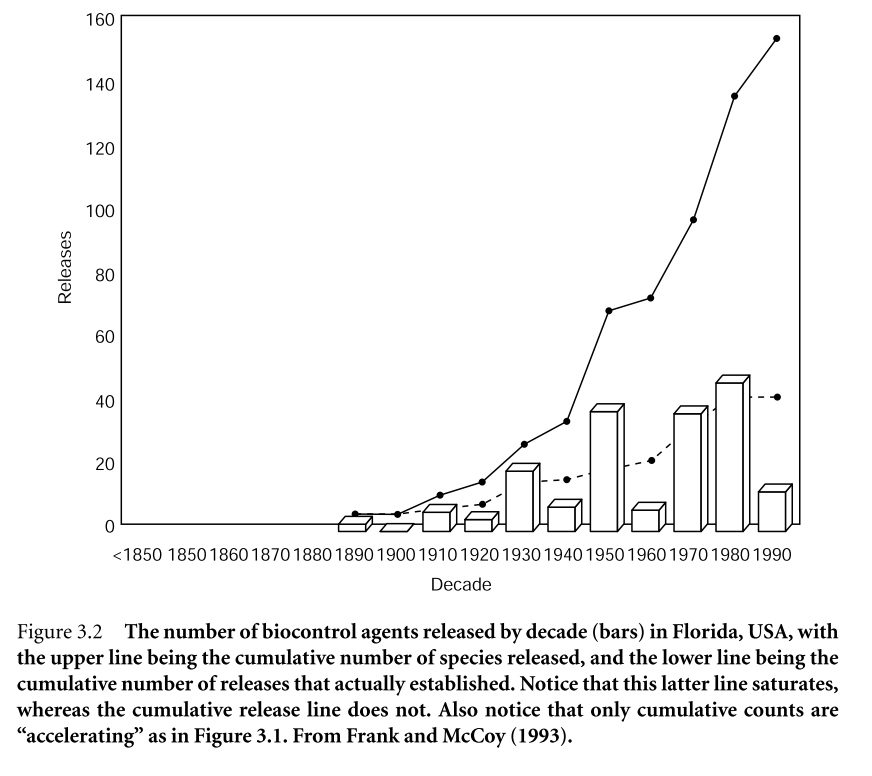 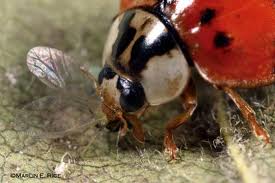 Agenti per il controllo biologico
Specie invasive: trend
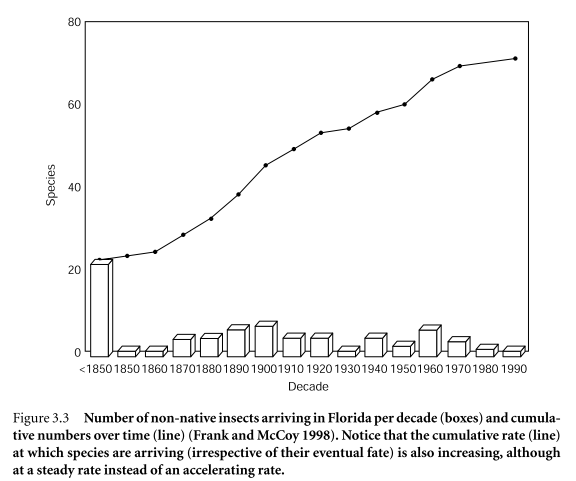 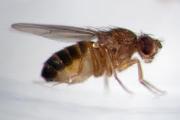 Specie invasive: trend
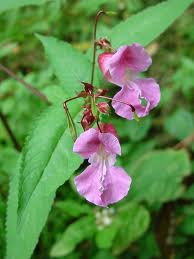 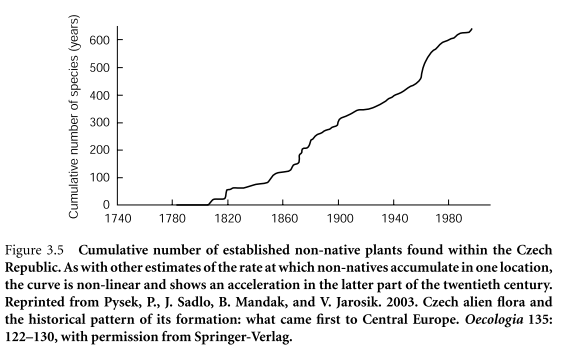 Specie invasive: biogeografia
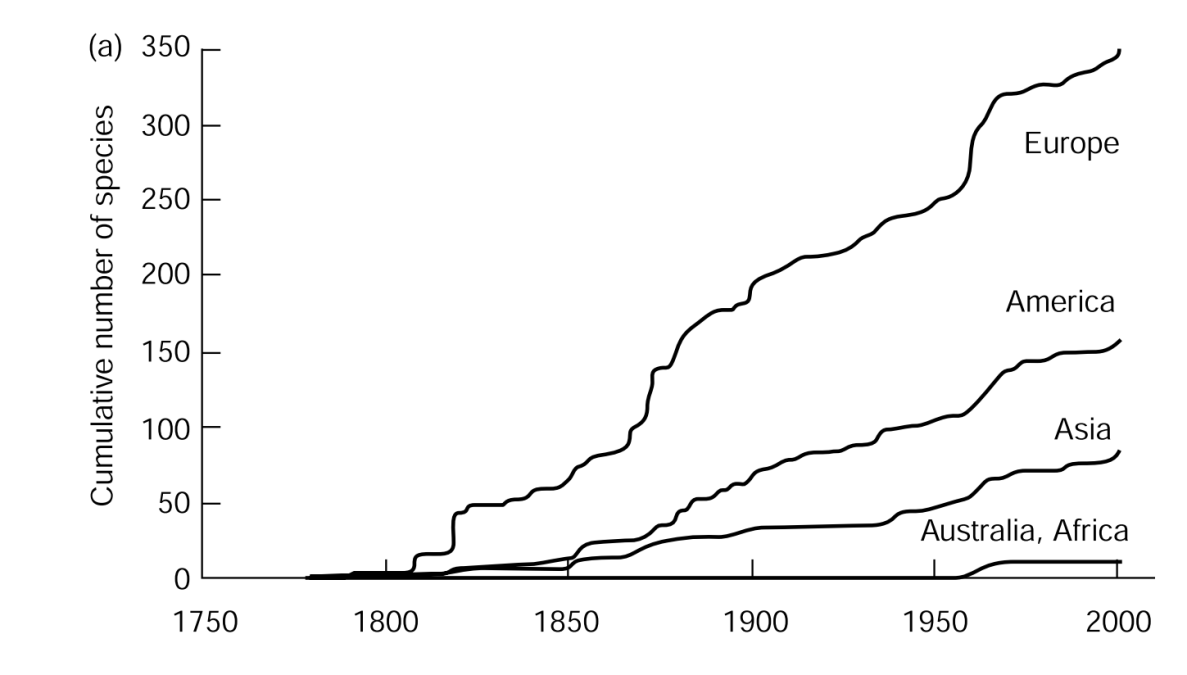 Specie invasive: biogeografia
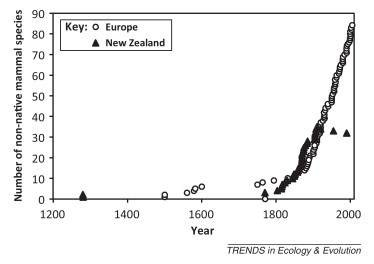 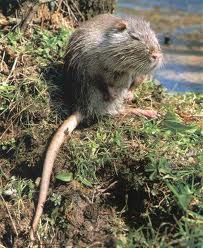 NZ: controlli alla frontiera molto severi
Europa: pochi controlli
Specie invasive: biogeografia
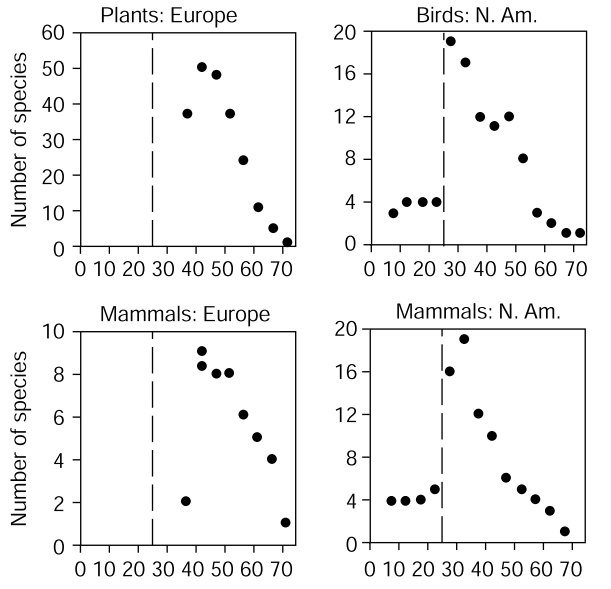 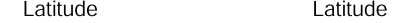 Trend delle specie invasive
-Aumento continuo di specie esotiche negli ultimi due secoli

-Ogni ecosistema e gruppo tassonomico presenta gli stessi trend

-Zone temperate sono quelle maggiormente interessate mentre le zone tropicali hanno un basso numero di specie esotiche
Meccanismi?
Volumi di import come principale driver
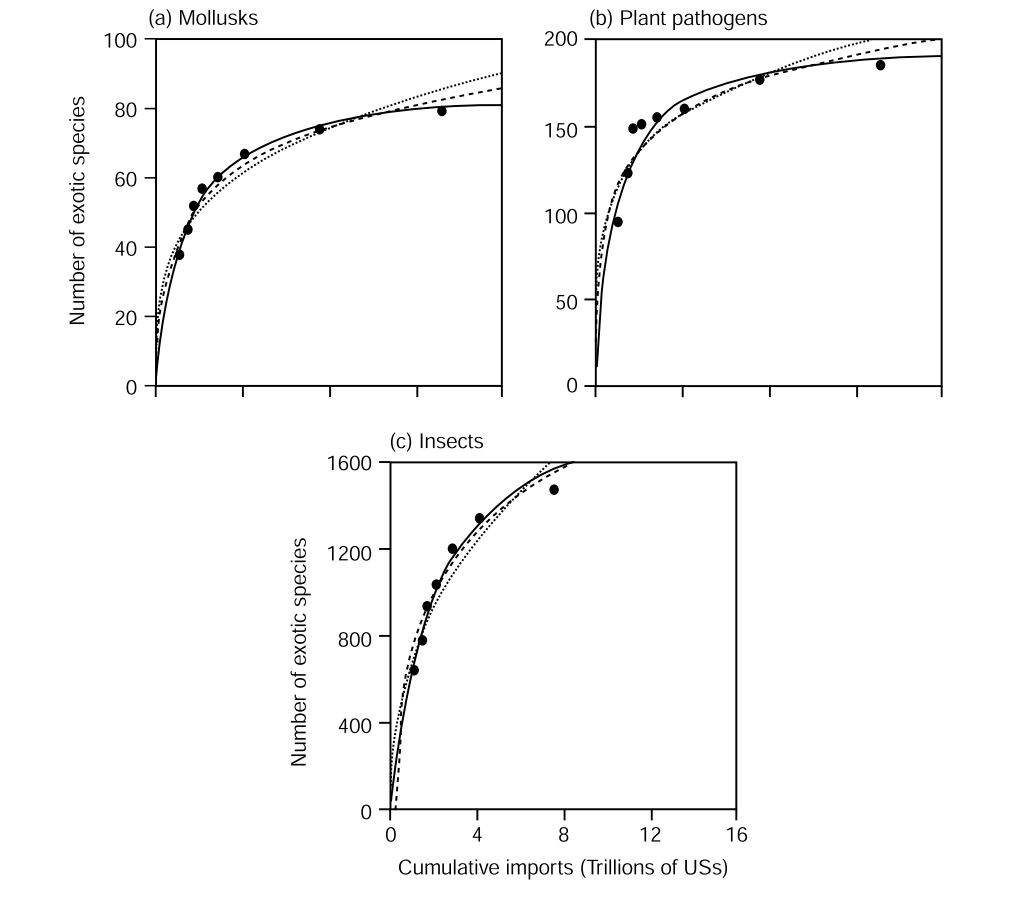 USA
Volumi di import come principale driver
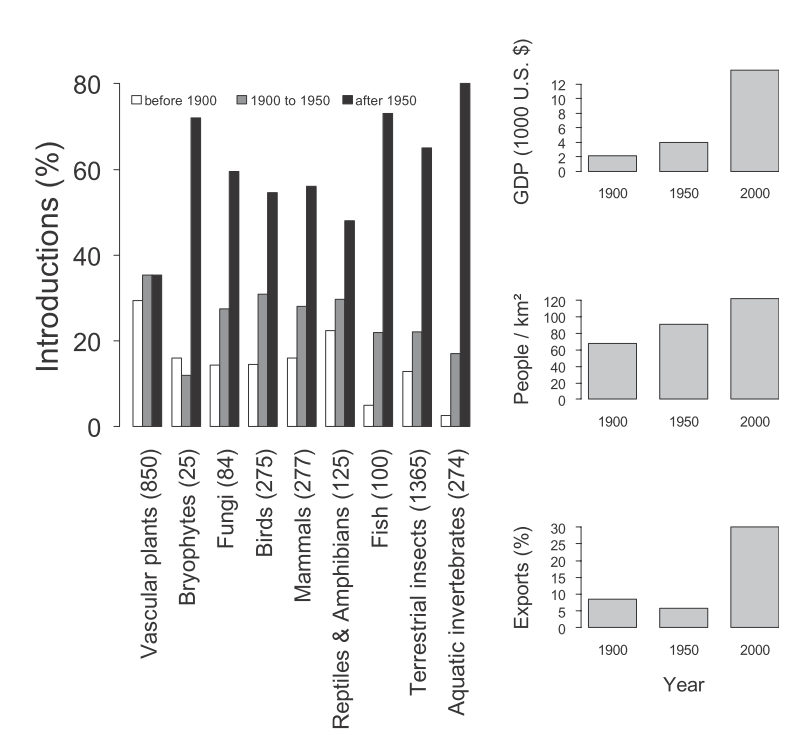 USA
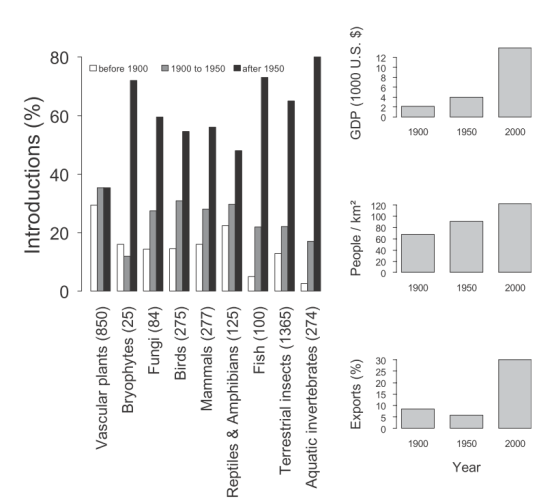 Volumi di import come principale driver
Fitta rete di trasporti
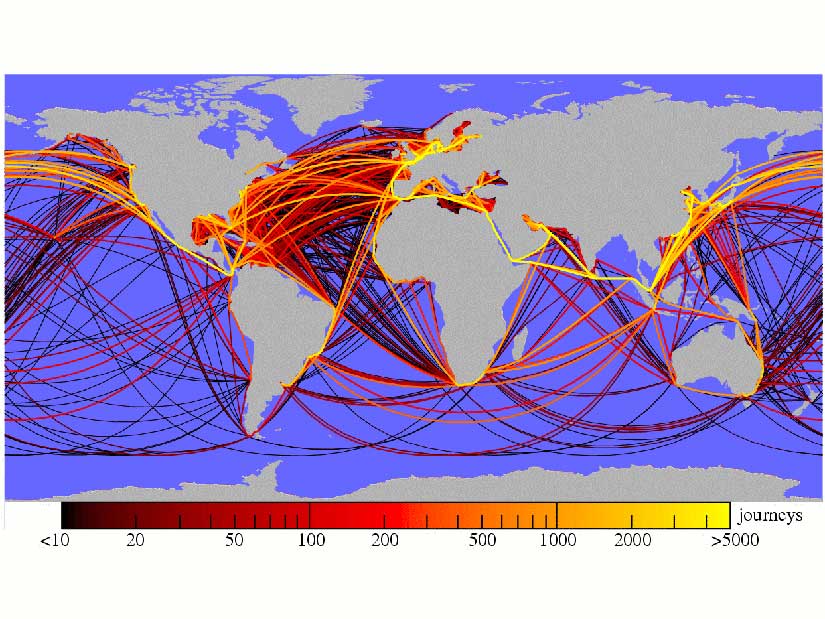 Processo di invasione
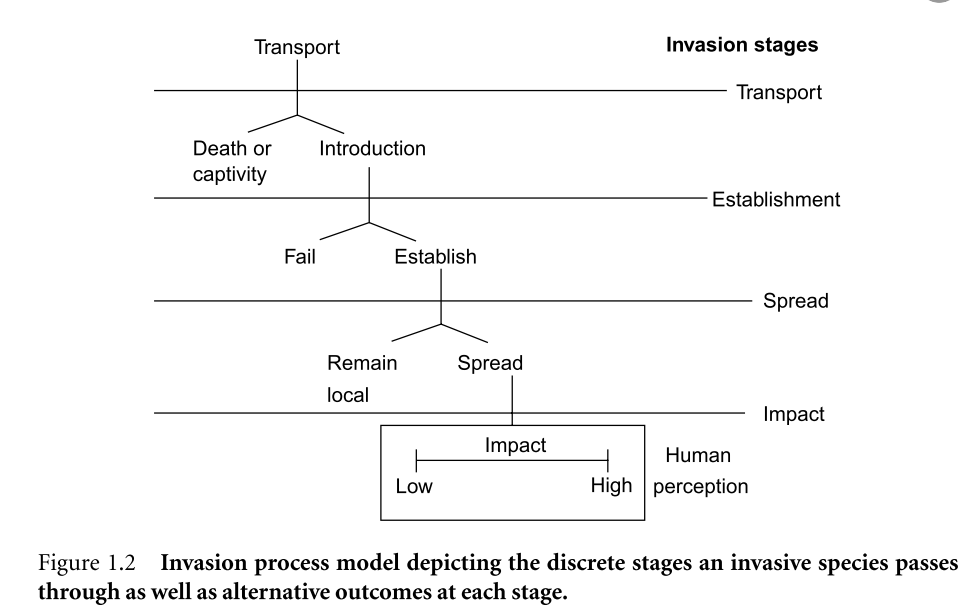 Impatto delle specie esotiche
Processo di invasione
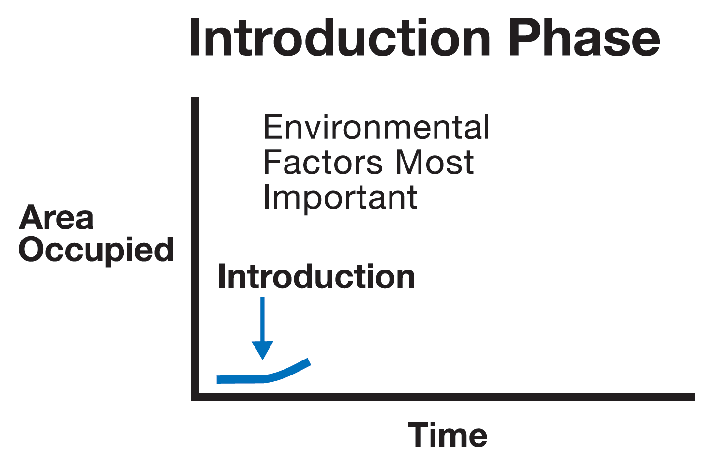 1-10% delle specie introdotte si naturalizzano
Processo di invasione: introduzione
“Propagule pressure”: numero di individui che vengono introdotti
Processo di invasione: introduzione
Effetto Allee: un numero troppo basso di individui fa estinguere la popolazione
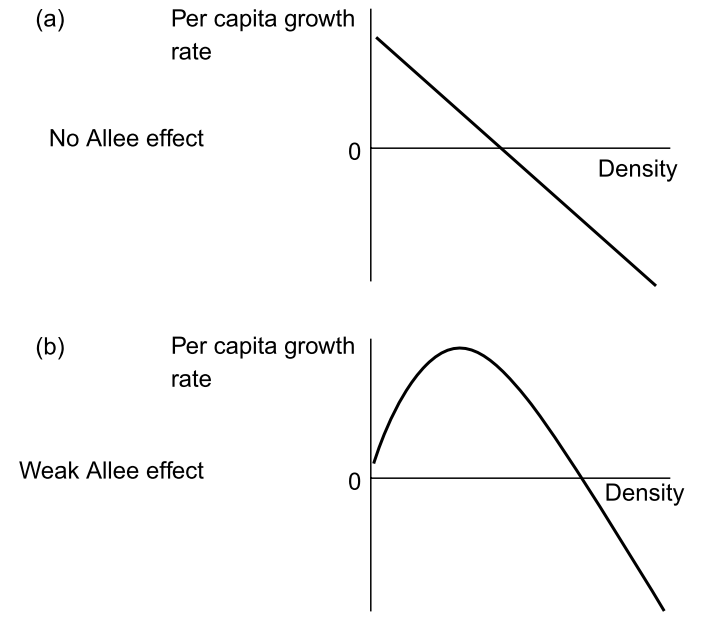 Processo di invasione: naturalizzazione
1. INTERAZIONI BIOTICHE
Competizione con le native





Predazione (”Enemy release hypothesis”)
Processo di invasione: naturalizzazione
1. INTERAZIONI BIOTICHE
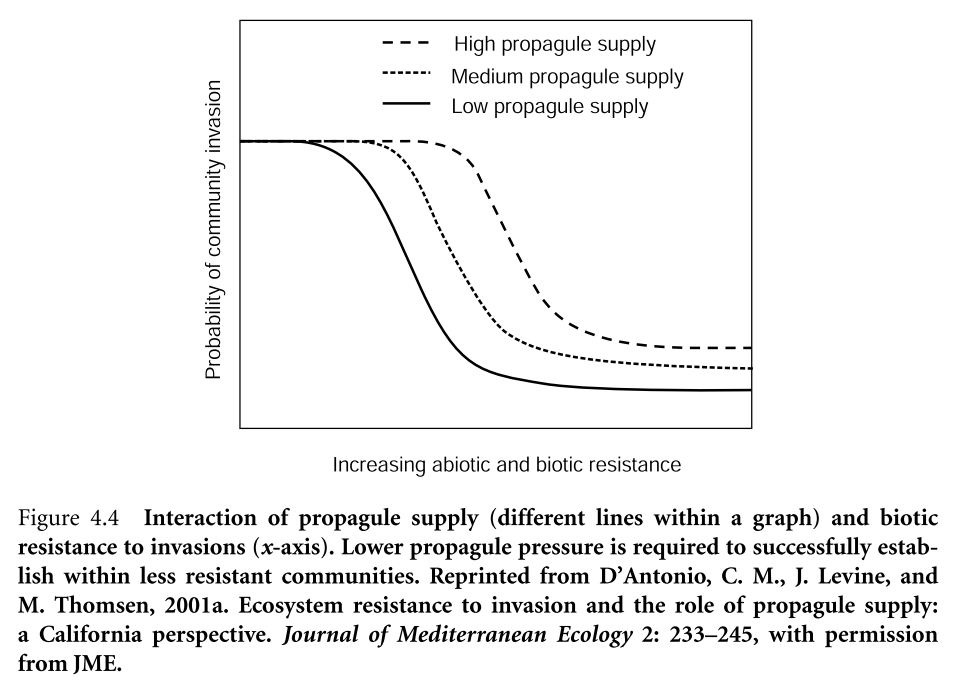 Processo di invasione: naturalizzazione
1. INTERAZIONI BIOTICHE
Enemy release hypothesis
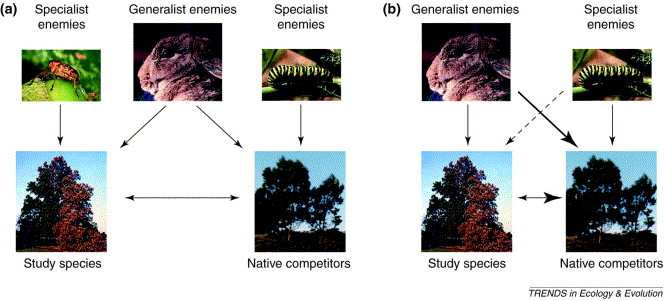 Native territory
New territory
Processo di invasione: naturalizzazione
Comunità più diverse sono più resistenti?
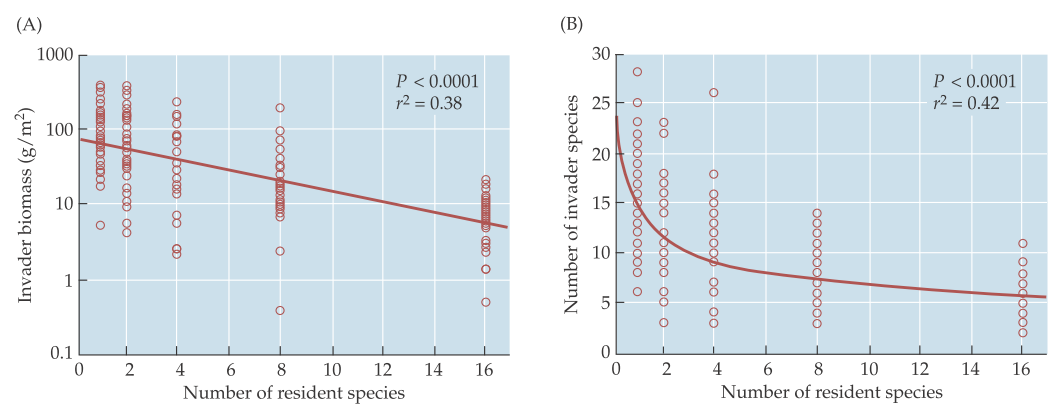 4.   Diversità e resistenza all’invasione: il problema della scala
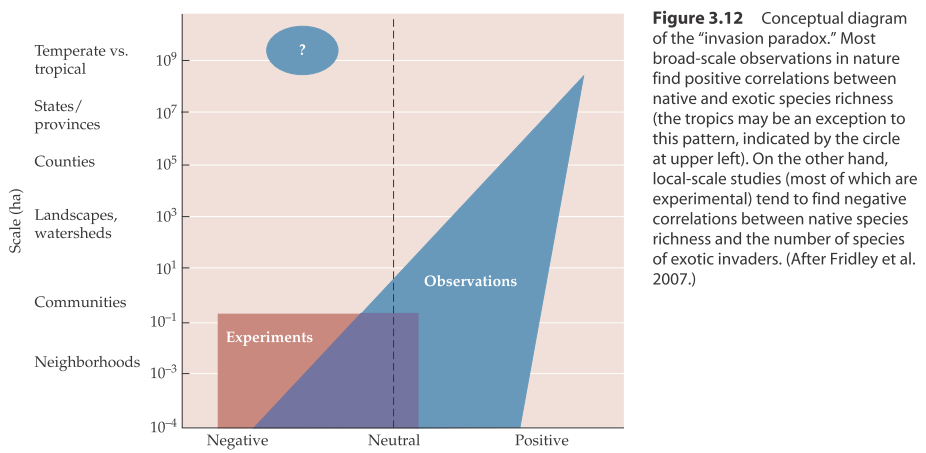 Processo di invasione: naturalizzazione
2. DISTURBO
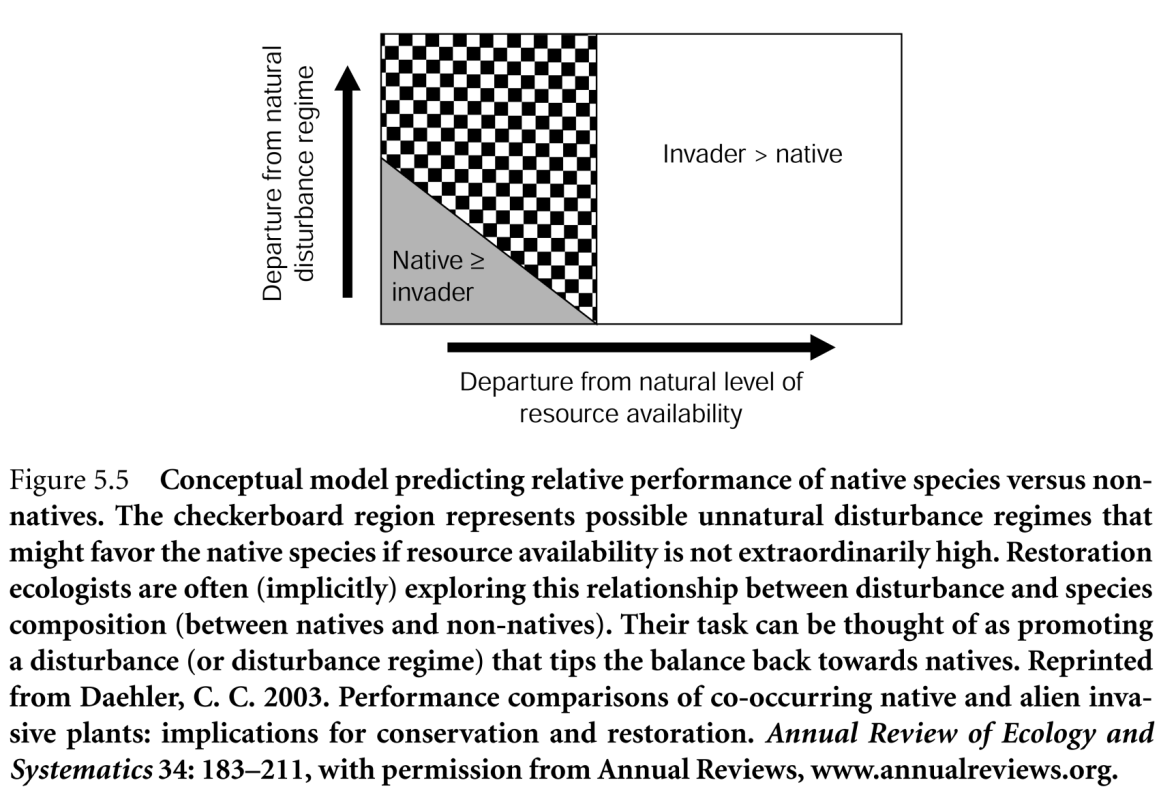 Processo di invasione: naturalizzazione
2. DISTURBO
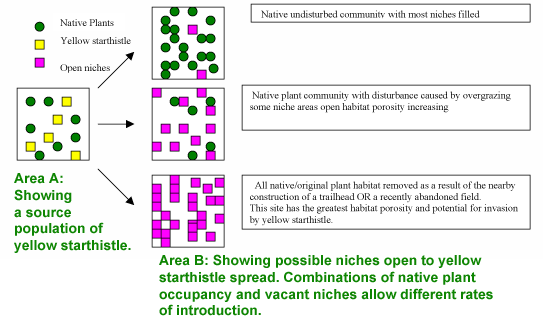 Processo di invasione: naturalizzazione
3. FILTRI ABIOTICI
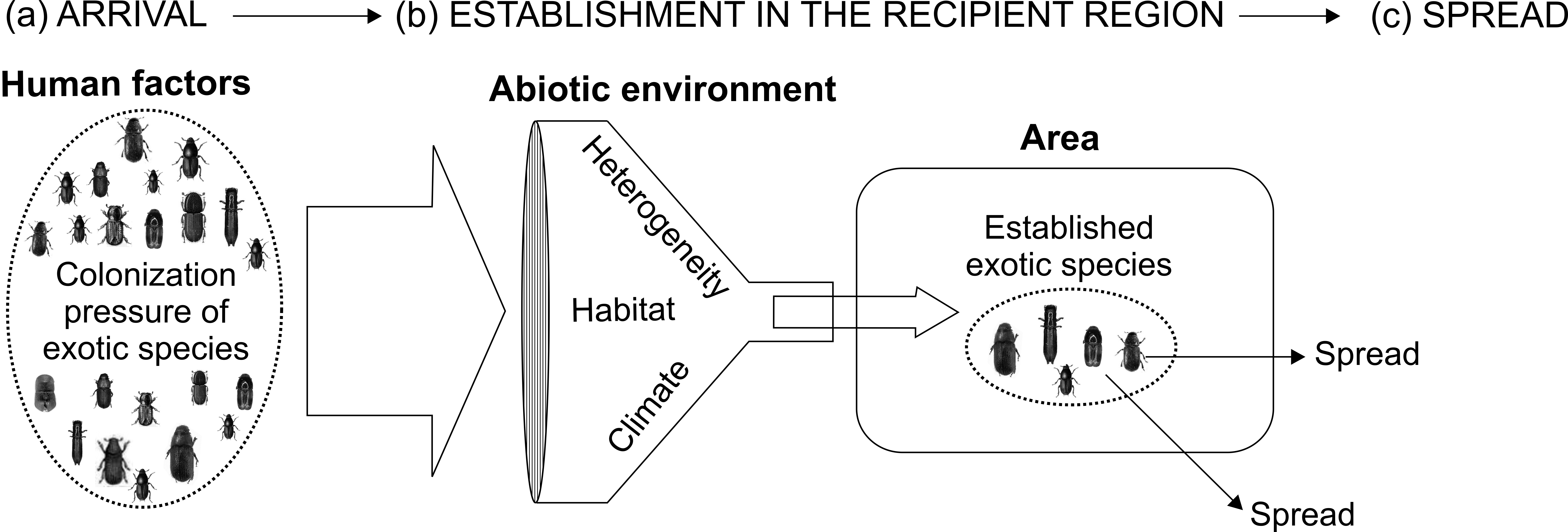 Clima, habitat, pianta ospite, etc.
Processo di invasione: espansione nel nuovo territorio
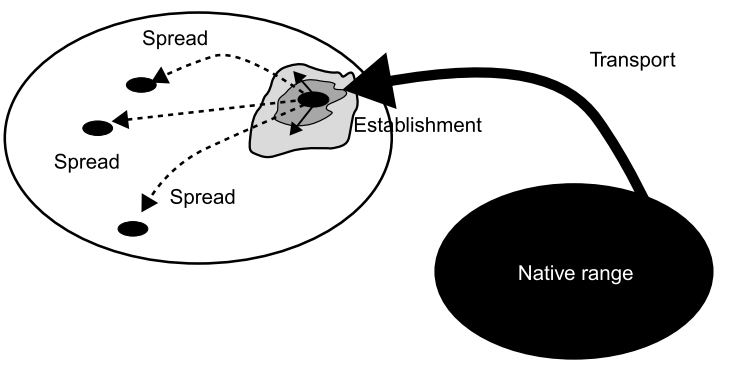 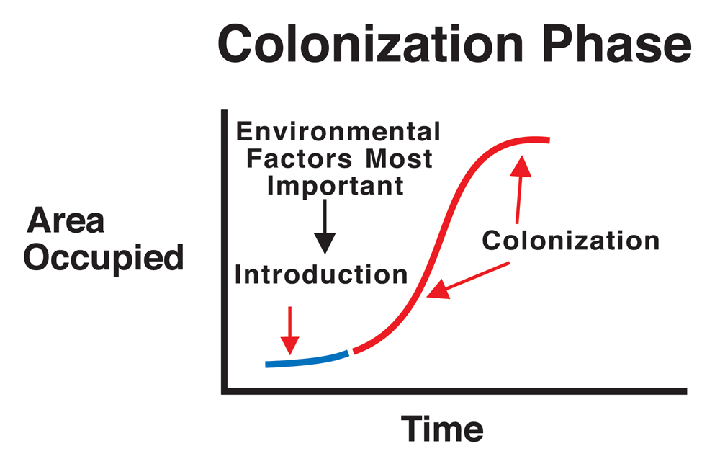 ”Detection”
Quando riusciamo ad osservare le specie invasive?
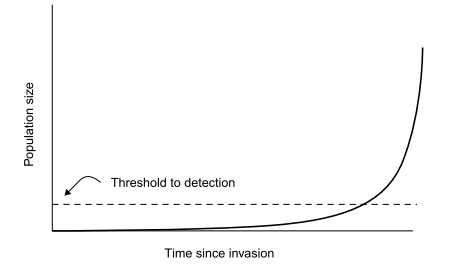 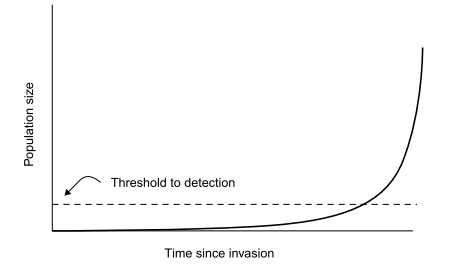 Spesso il processo di invasione è lento e la popolazione resta per molto tempo a basse densità
”Detection”
Spesso il processo di invasione è lento e la popolazione resta per molto tempo a basse densità
1. Time lag nelle popolazioni
2. Time lag legati alle condizioni ambientali
3. Fattori genetici
Impatti delle specie invasive
1. Popolazione

2. Comunità

3. Ecosistemi
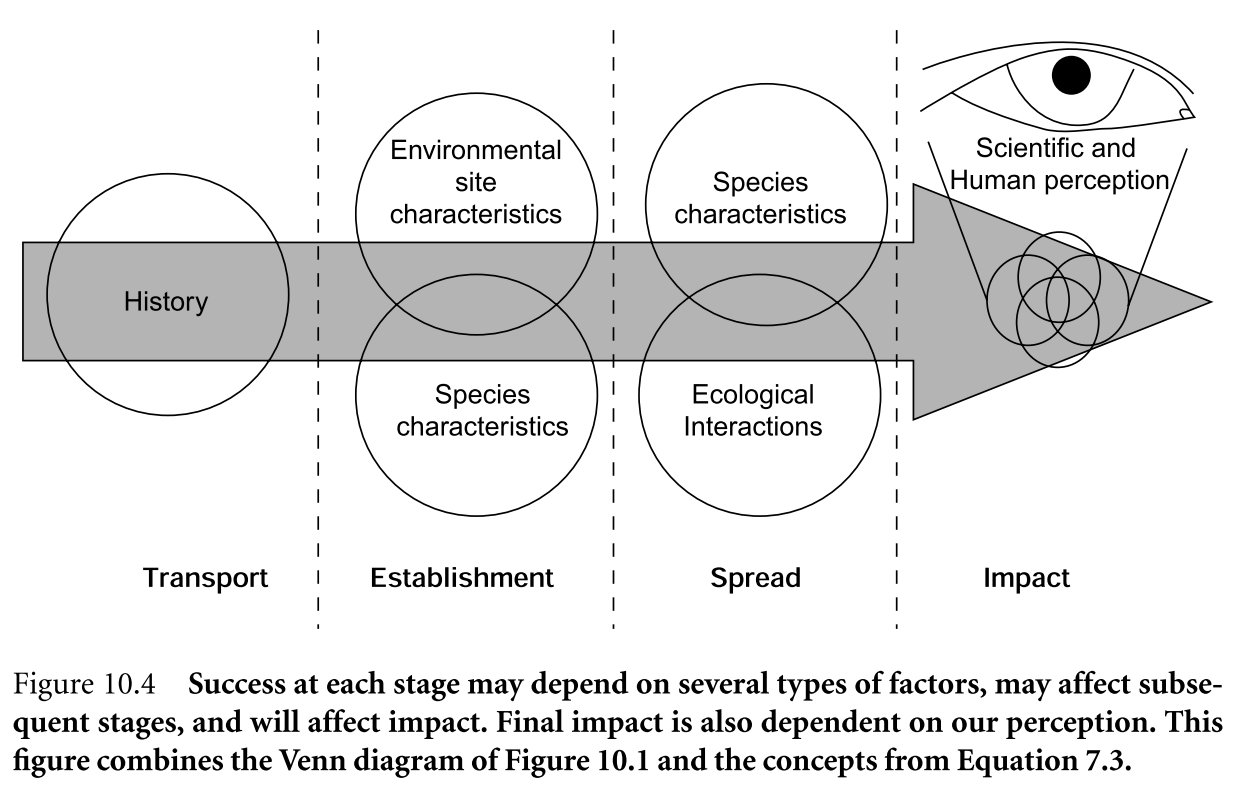 Impatti delle specie invasive
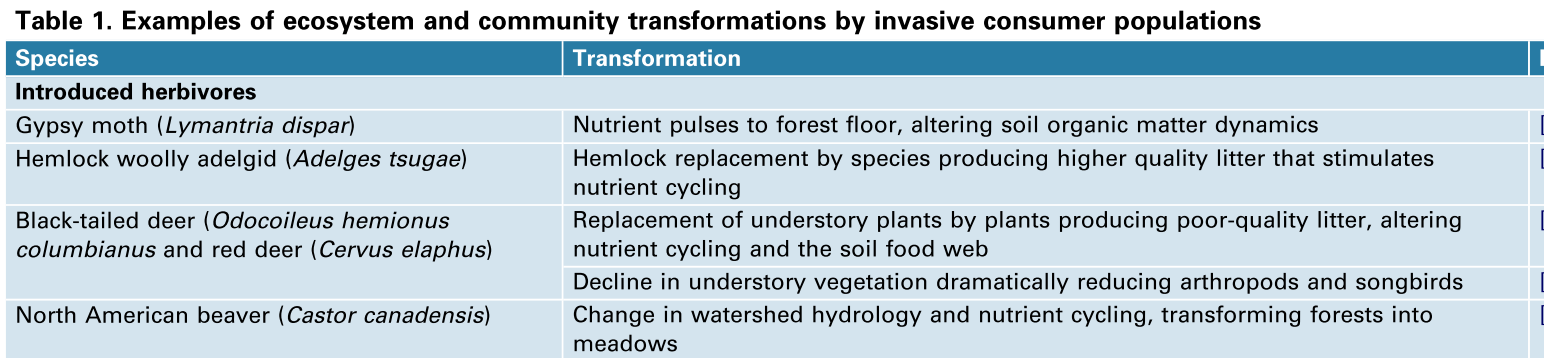 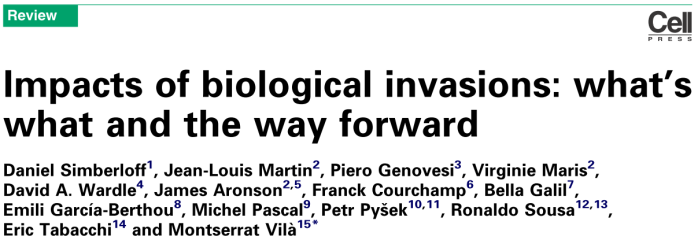 Impatti delle specie invasive
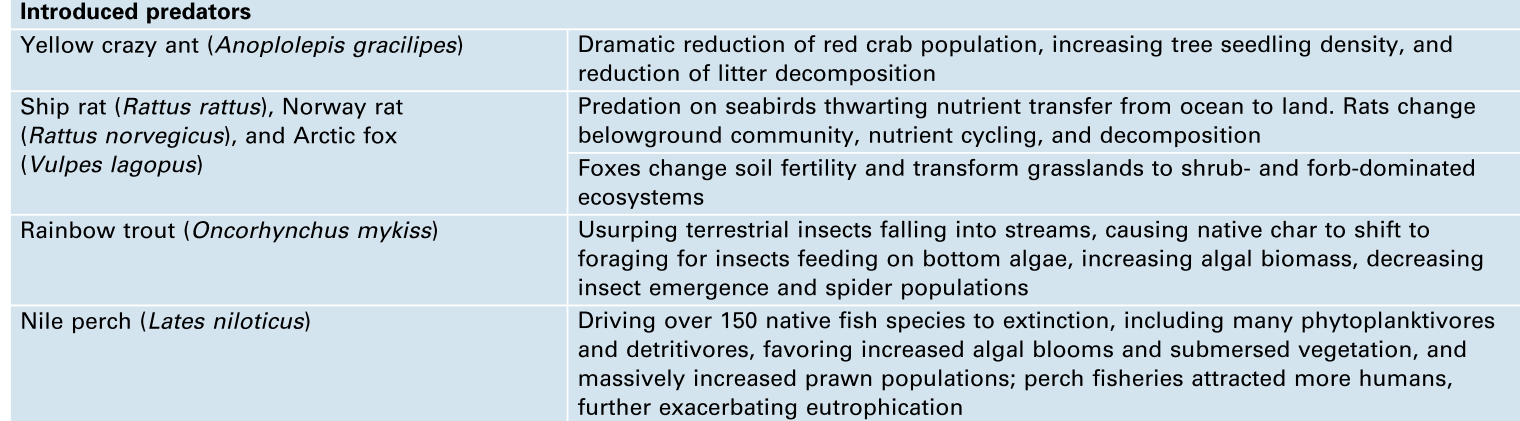 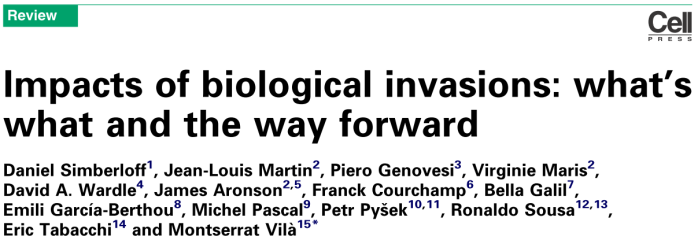 Impatti delle specie invasive
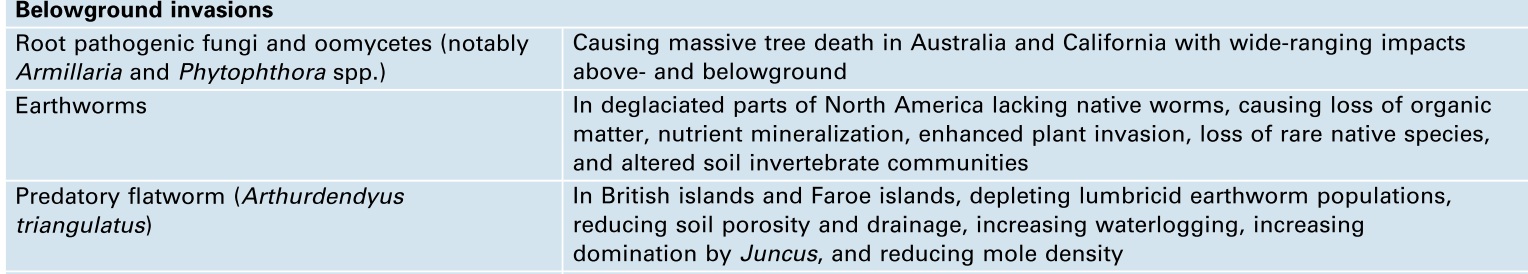 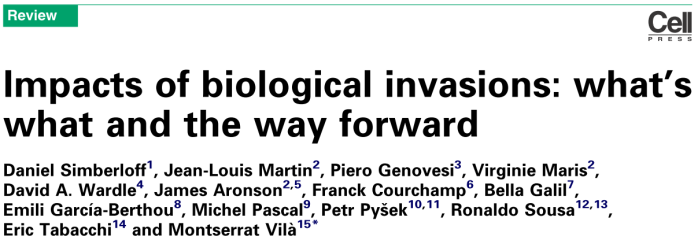 Cosa fare?
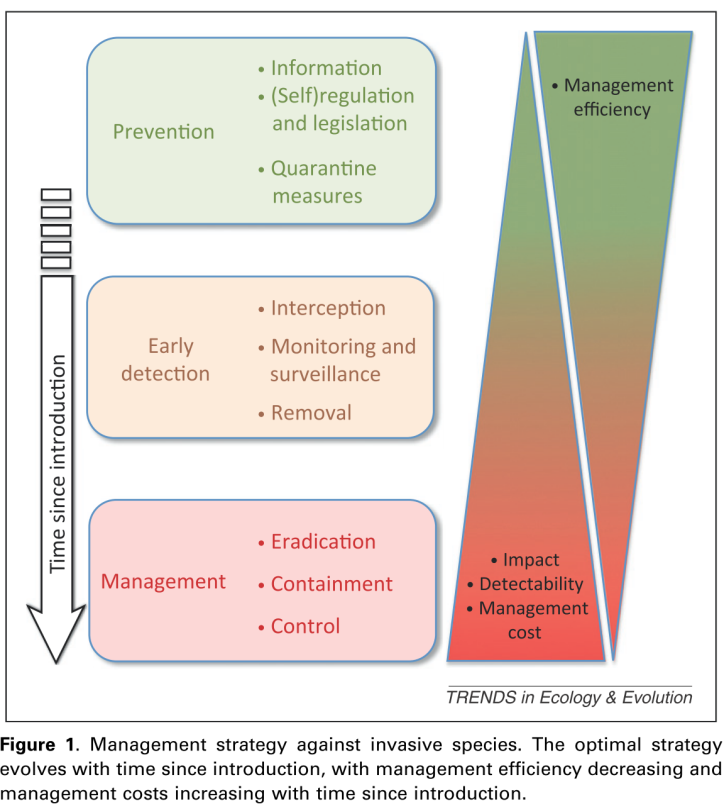 1. Prevenzione

Piani di eradicazione, contenimento o controllo per eliminare o ridurre gli impatti:

2. Eradicazione: elimina completamente la specie invasiva

3. Contenimento e controllo: riduce localmente la popolazione e gli impatti associati
Prevenzione
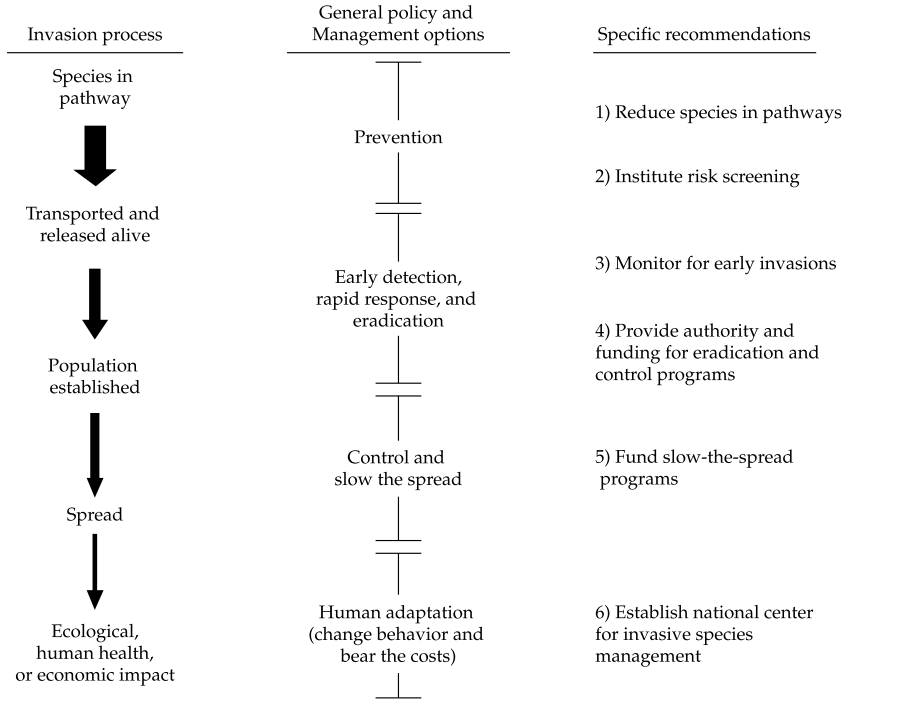 Prevenzione: analisi dei ”pathway”
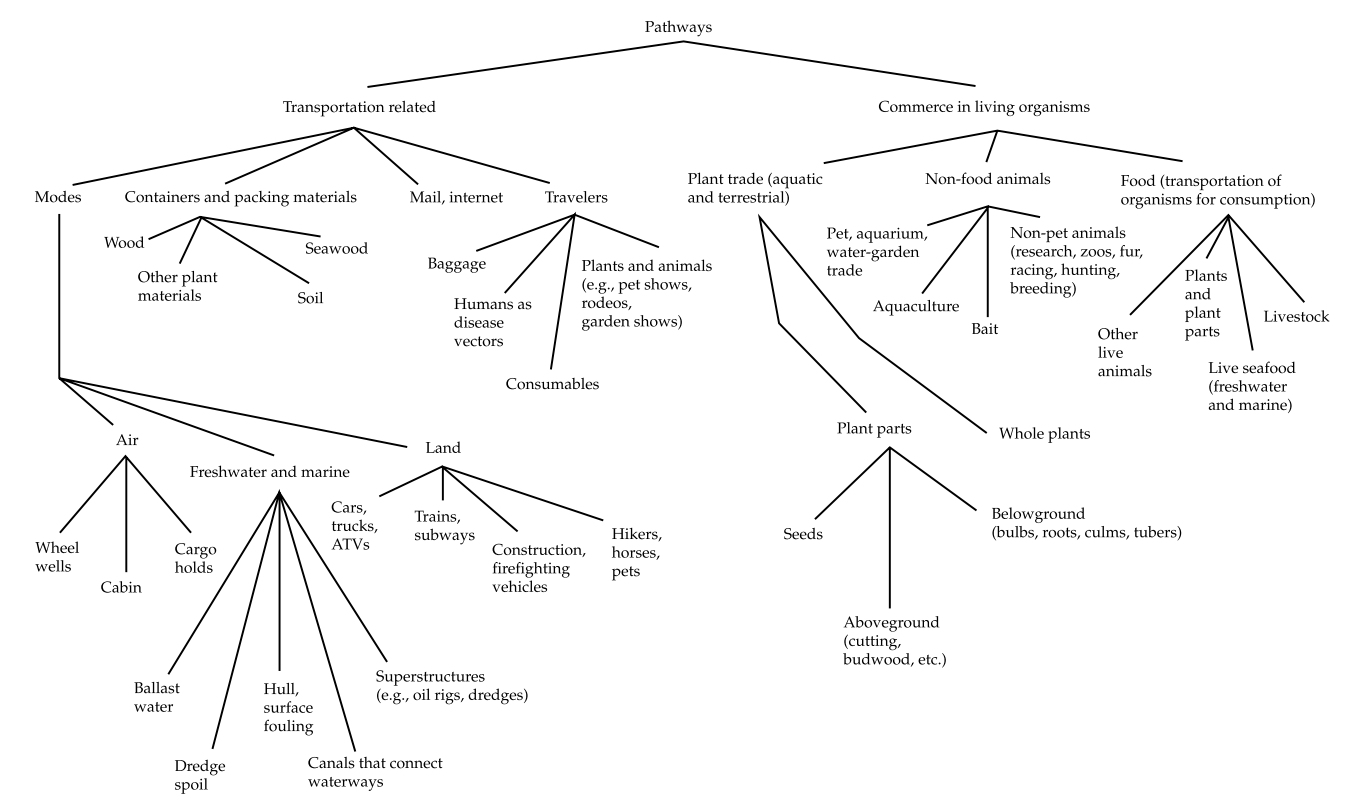 Prevenzione: misure e regolamenti
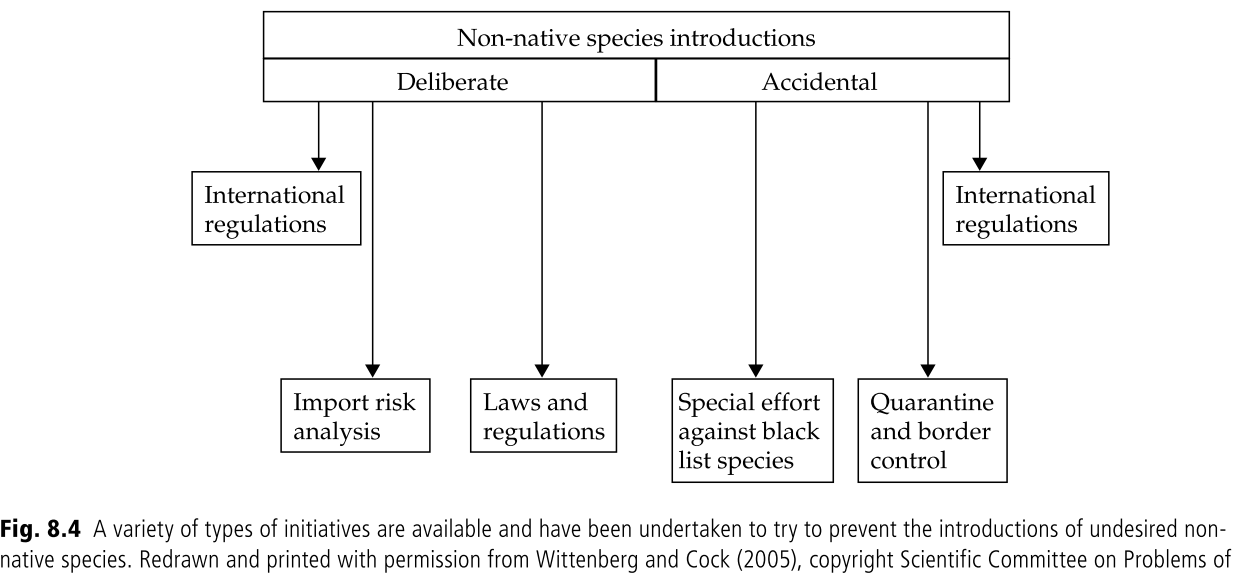 Prevenzione
”Early detection”
Reti di monitoraggio nei punti di entrata e negli habitat sensibili
Valutare il rapporto costi-benefici
L’efficacia dei piani di controllo e eradicamento dipende dalla nostra velocità di individuare la specie sul territorio
GESTIONE DELLE SPECIE INVASIVE
Eradicamento
Se la popolazione è ancora ridotta si può tentare di eradicare l’intera popolazione
Piani di difficile realizzazione
Efficacia eradicamento
Elevati costi
Dimensione popolazione
Controllo e contenimento
Caso più comune: la specie non può essere eradicata ma possiamo tentare di ridurre gli impatti
1. Controllo meccanico

2. Controllo chimico

3. Controllo biologico

4. Gestione dell’habitat

5. Approccio integrato
Controllo biologico
Introduzione di nemici naturali per ridurre la popolazione della specie invasiva

Insetti fitofagi: parassitoidi con elevata specializzazione
Piante: insetti fitofagi
Vertebrati: predatori

Spesso effetti indesiderati sulle comunità native! Evitare di introdurre specie generaliste!!!
Specie
non target
Agente di controllo biologico
specie target
Esempi di studi sulle specie invasive
Oggetto dello studio
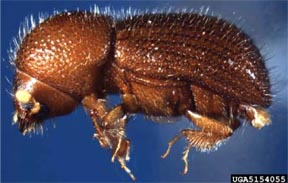 Scolitidi esotici
1. Introduzione e naturalizzazione
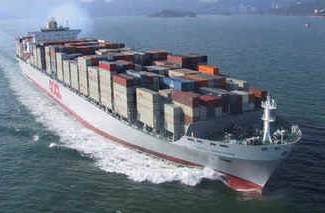 Esempi di impatti di specie invasive
Oggetto dello studio
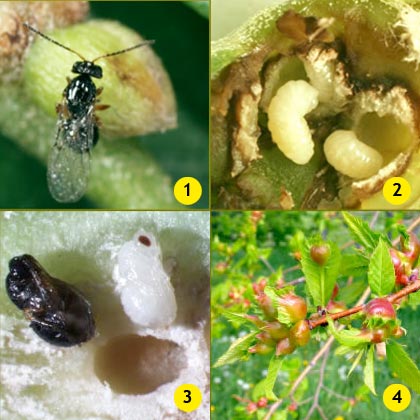 Dryocosmus kuriphilus 







Anoplophora spp.
3. Impatti e contenimento
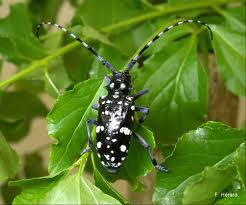 4. Impatti e eradicamento